VAJENIŠKA OBLIKA IZOBRAŽEVANJA
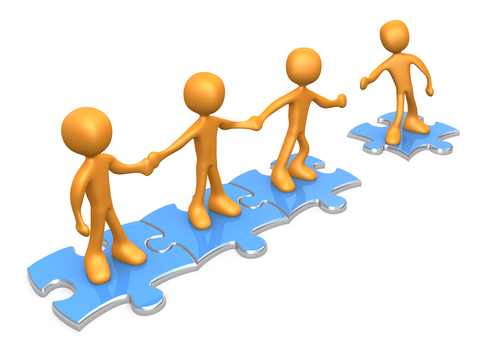 Izobraževanje
Z roko v roki.
Delodajalci
Martin Pivk, ŠC Škofja Loka                                            Bled, 31. 1. 2018
VAJENIŠKA OBLIKA IZOBRAŽEVANJA
Najmanj 50% izobraževanja pri delodajalcu.
Najmanj 40% izobraževanja v šoli.
Možnost izobraževanja pri enem ali več delodajalcih.
Praktična usposabljanje v Sloveniji ali tujini.
Praktično usposabljanje v MIC.
VAJENIŠKA OBLIKA IZOBRAŽEVANJA
PRIMERJAVA MED RAZLIČNIMI POGODBAMI       .
VAJENIŠKA OBLIKA IZOBRAŽEVANJA
DELODAJALEC

Verificirano vajeniško učno mesto, delodajalec je vpisan v razvid za vajeniška učna mesta (članstvo v zbornici ni pogoj!).
Ustrezne pogoje določi pristojna zbornica, za izobraževalni program, ki se izvaja po vajeniški obliki.
Usposobljen mentor.
VAJENIŠKA OBLIKA IZOBRAŽEVANJA
POGODBA O VAJENIŠTVU

Delodajalec mora vajencu za čas praktičnega usposabljanja z delom zagotoviti povračilo stroškov:
prehrane, 
prevoza, 
stroškov v zvezi s službeno potjo in 
terenski dodatek 
na enak način in v višini, kot velja za delavca, ki je zaposlen pri delodajalcu.
VAJENIŠKA OBLIKA IZOBRAŽEVANJA
OBREMENITEV VAJENCA

Starost 15 let za usposabljanje pri delodajalcu.
36 ur/teden pri delodajalcu.
8 dni počitnic med šolskim letom v skladu s šolskim koledarjem.
6 tednov neprekinjenih poletnih počitnic.
VAJENIŠKA OBLIKA IZOBRAŽEVANJA
POMEMBNO!

Sodelovanje z delodajalci. Šola mora postati poslovni partner.
Učna vajeniška mesta.
Povezati vajence in delodajalce.
Skupaj oblikovati vajeniški izobraževalni načrt.
Sodelovanje z mentorji.
VAJENIŠKA OBLIKA IZOBRAŽEVANJA
Določitev odprtega dela kurikula (potrdi svet šole).
Odločitev o izvedbi v samostojnem ali kombiniranem oddelku.
Izobraževanje je partnerstvo.
Kaj v šoli, kaj pri delodajalcu.
Kdaj v šoli, kdaj pri delodajalcu.
Ocenjevanje v šoli in pri delodajalcu.
VAJENIŠKA OBLIKA IZOBRAŽEVANJA
Sodelovanje.

Dobro izobražen vajenec je skupen projekt staršev, vajenca, šole in delodajalca.
VAJENIŠKA OBLIKA IZOBRAŽEVANJA
Kdor išče cilj, bo ostal prazen, ko ga bo dosegel; kdor pa najde pot, bo cilj vedno nosil v sebi.

Nejc Zaplotnik
Martin Pivk, ŠC Škofja Loka                                            Bled, 31. 1. 2018